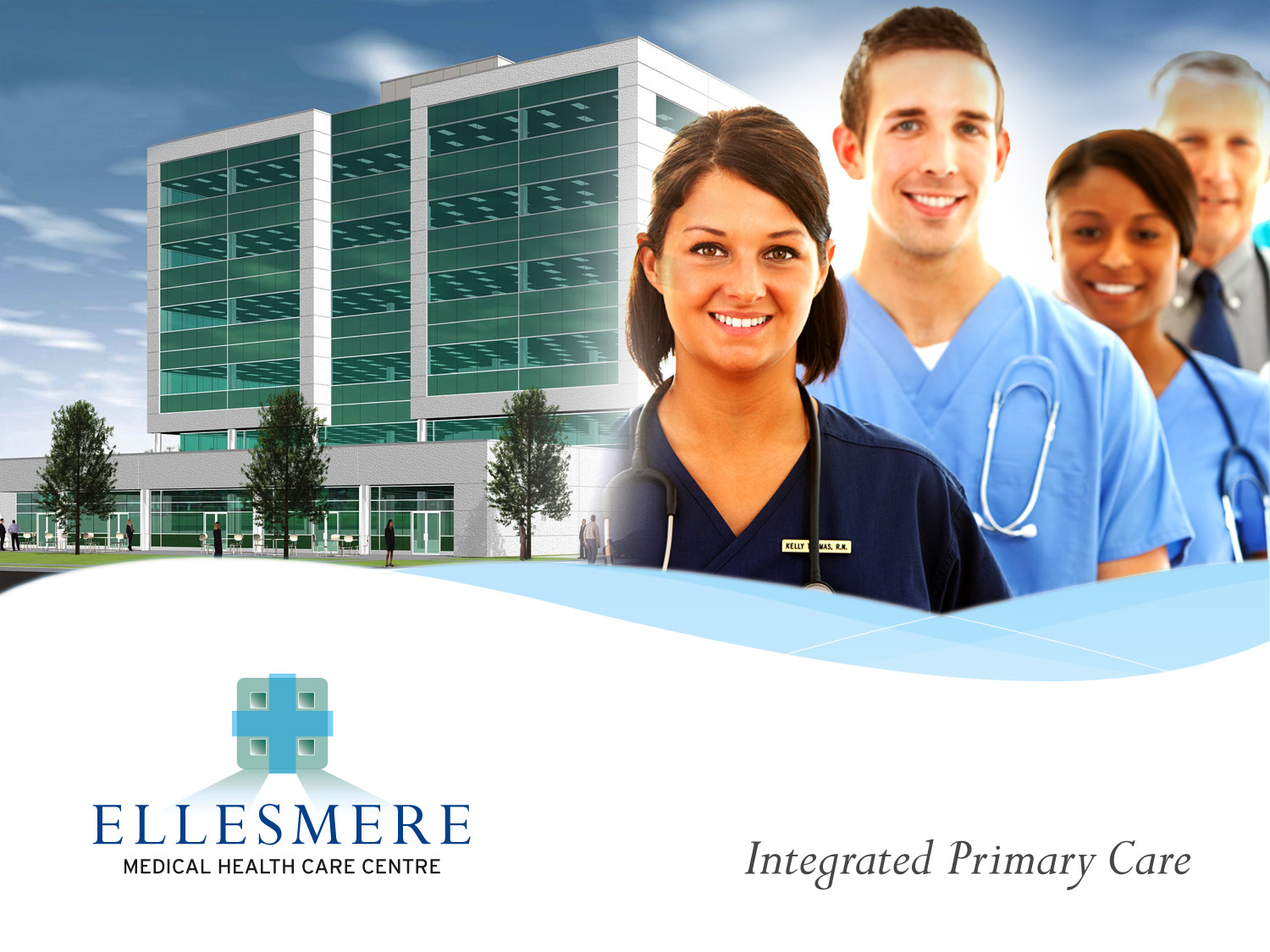 Location, Location, Location
Minutes from:
Scarborough Grace General Hospital
Scarborough General Hospital
Rouge Valley Healthcare
North North York General Hospital
Toronto East General Hospital
Sunnybrook Health Sciences Centre
401 highway
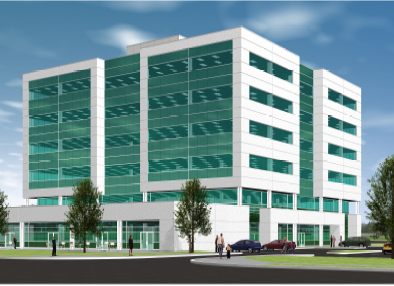 Ellesmere Medical Health Care Centre 520 Ellesmere Road, Scarborough, ON
Designed to Maximize Physician Productivity
Managed Group Practice
		Productivity increases with the following four factors:

				




Achieve up to 30% greater efficiency
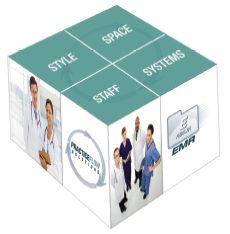 3   Staff
1   Style
4   Systems
2   Space
Style
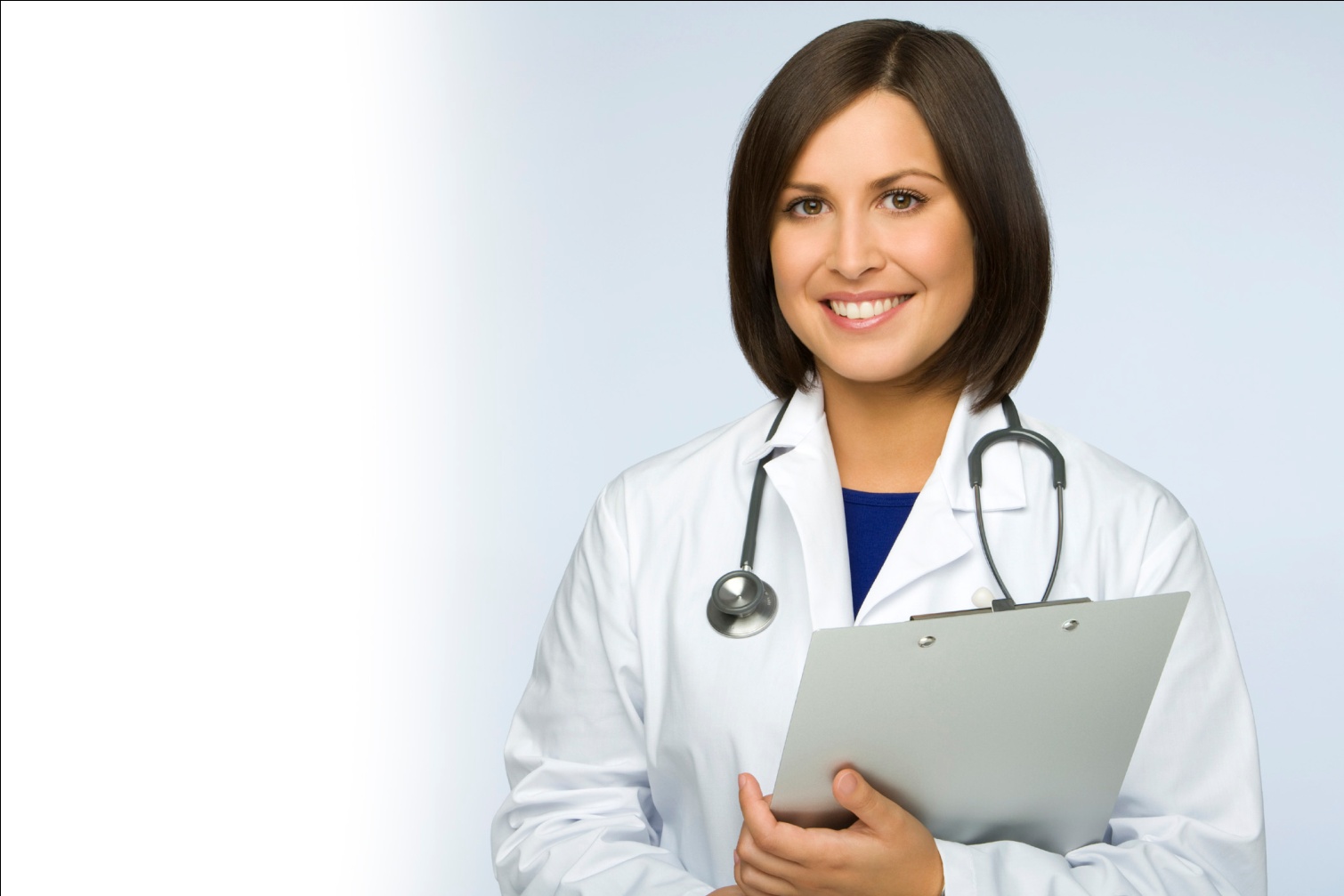 Recognizes physician own unique style of practice

Physician’s style is greatly dictated by his/her current work environment

The Managed Group Practice Model increases the physician’s patient flow rate
1
Most physicians currently outgrow their space during the first few years of practice as their patients get older and their requirements evolve.
Space
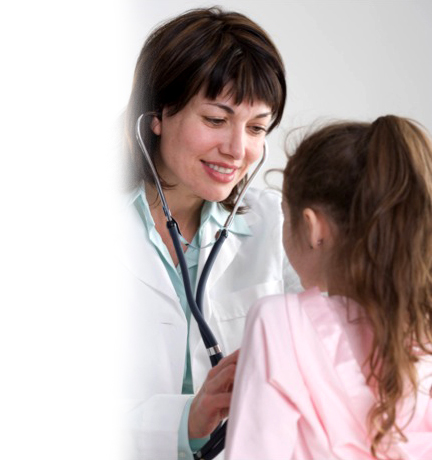 The facility design greatly improves workflow patterns, particularly within Managed Group Practice floors.
2
Ample parking for both physicians and patients
Dedicated Doctor’s office fully furnished
Two exam rooms fully equipped
Professionally designed layout for patient waiting areas
Nursing and Medical Assistant stations to assist physician with patient flow rates
Patient-centric design 
Designed by health care professionals
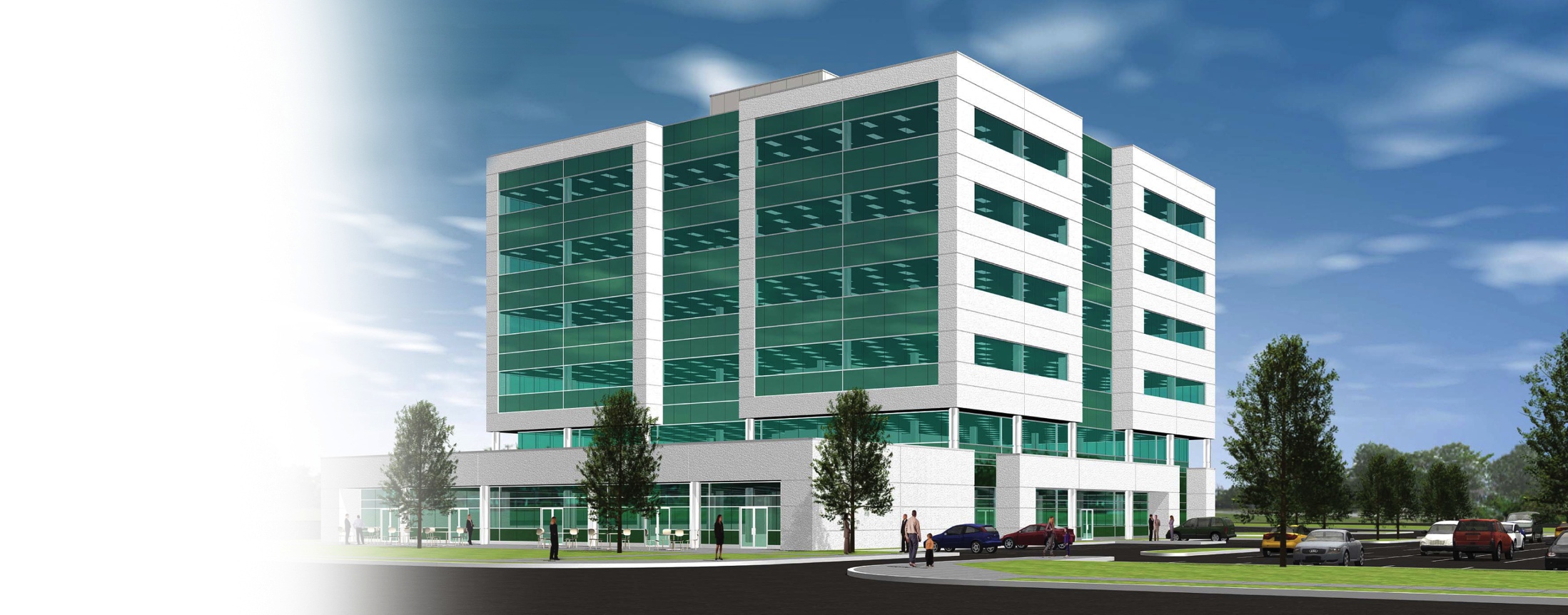 Services and Amenities
Ground Floor:
Retail and Medical Services
Compound Pharmacy
Urgent Care Clinic
Nuclear Medicine
Lab Services
Medical Supplies
Optical
Dentist
Coffee Shop
Basement Level
Doctors’ Lounge
Exclusive Gym for Staff
Diagnostic Imaging
Learning Centres
Full-Service Staff Cafeteria
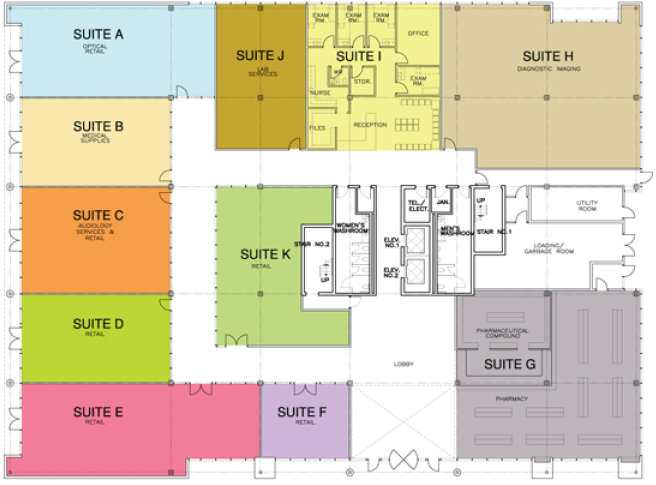 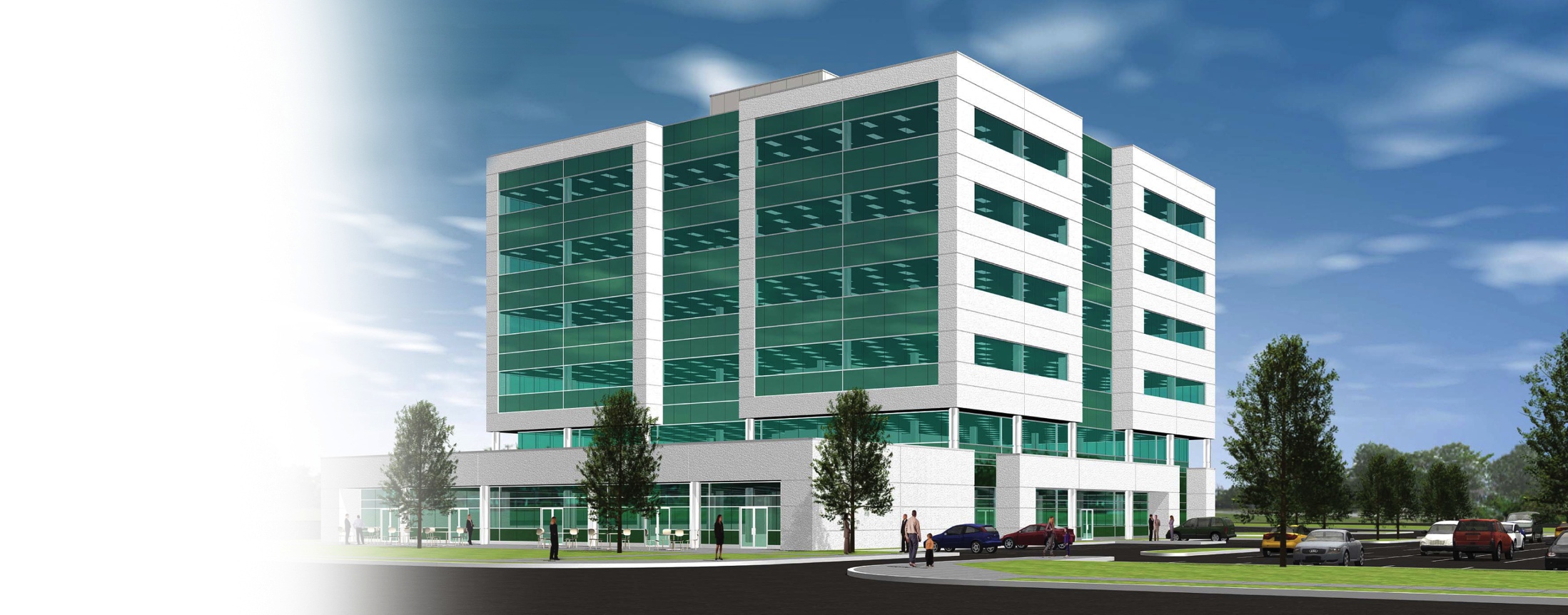 Services and Amenities
Second Floor:
Medical Services

Cardiology
Rehab Centre
Wellness Centre
Laser Treatment
Chiropractor
Optometrist
Laser Eye Centre
Massage Therapy
Roof Garden
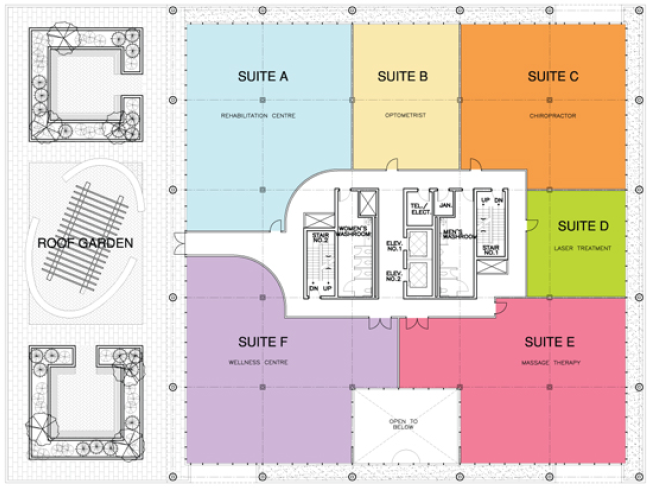 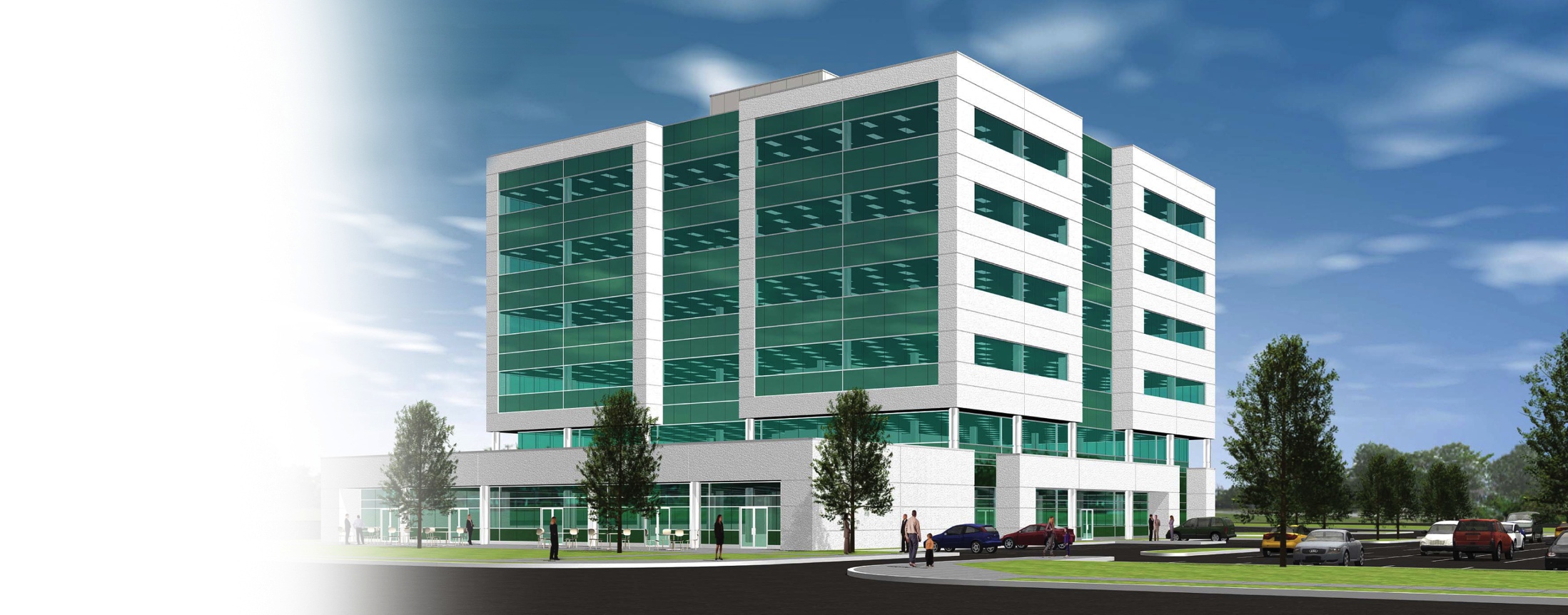 Managed Group Practices
Third & Fourth Floors:

5 Physicians + 5 Nurses
20 Doctors/floor
Office + 2 Exam Rooms/MD
Large patient reception areas
Integrated digital learning throughout

Designed for:

FHG
FHO
FHT
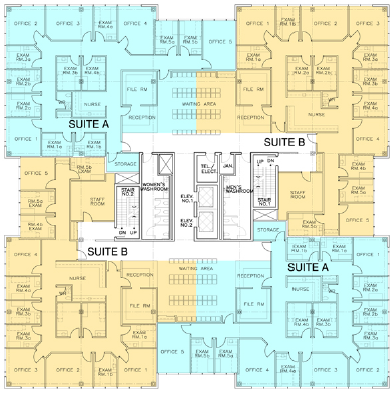 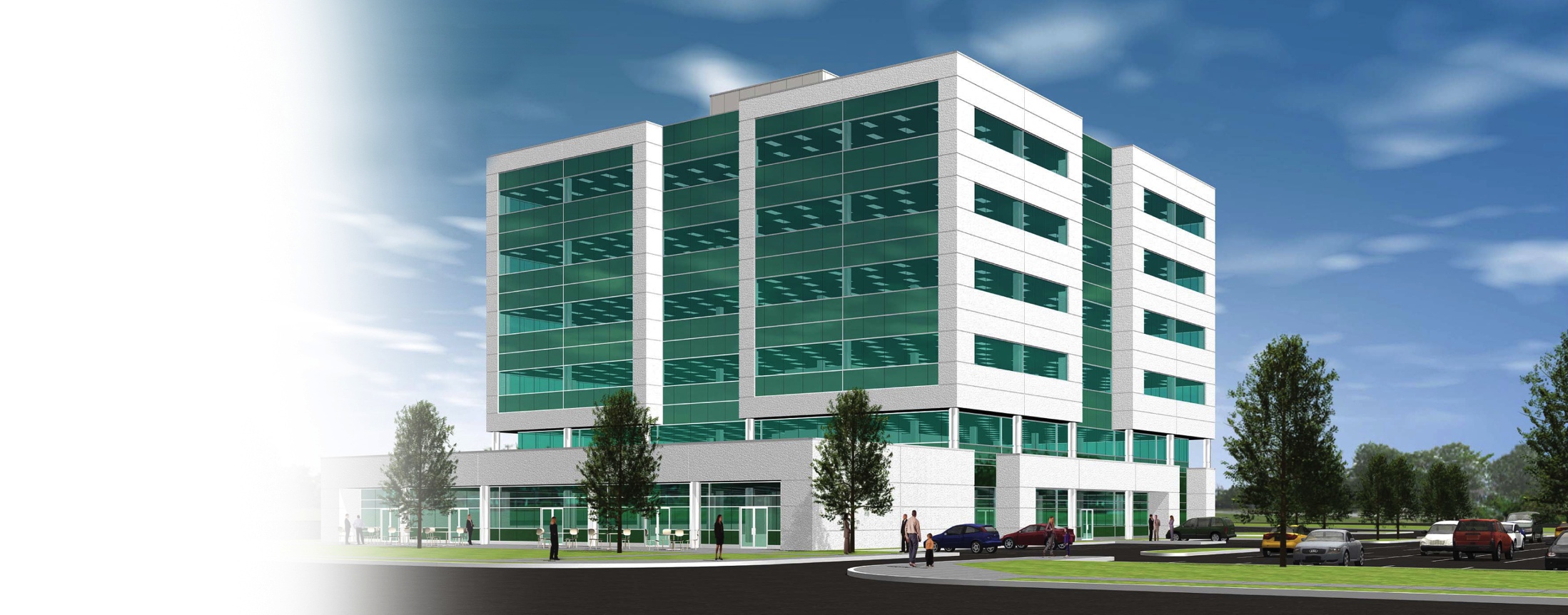 Solo and Dual Practitioners
Fifth & Sixth Floors:
Solo Physician space with 2 Exam Rooms + 1 Office
Dual Physician design with 4 Exam Rooms + 2 Offices
Suites ranging from 700-1400  sq. ft.
Proximity to large base of referring Physicians
Dedicated patient waiting   areas
Large windows in most    Offices and Exam Rooms
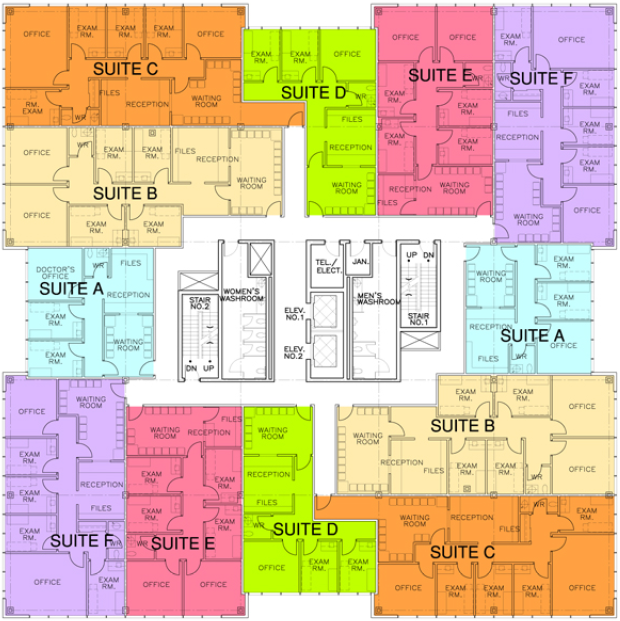 Staff
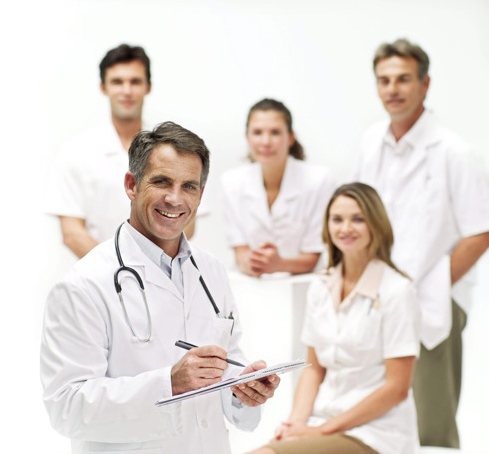 Expert support staff to meet your needs and working style:

Office Administrators
Medical Assistants
IT Technicians
Receptionists
Filing clerks
Billing clerks
3
Our team will help to improve your efficiency up to 30% while optimizing your practice
Systems
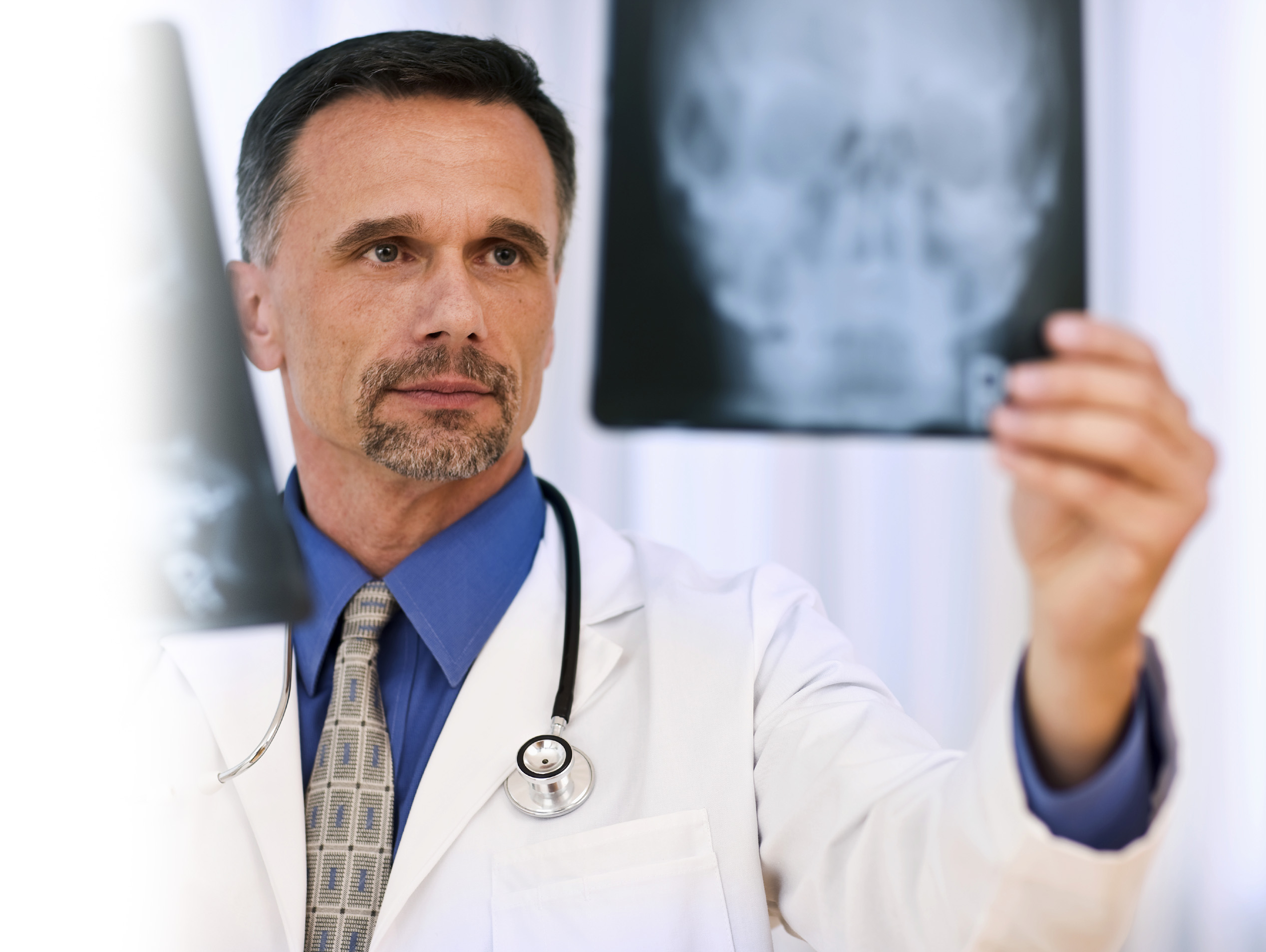 Every service provider & physician will be linked to a common EMR system

EMR will enhance the efficiency of the Group Managed Practice 

Lab/X-Ray results will have quick “turn around” times

Pharmacy will have access to electronic prescription system

Improved communications reduces “patient wait” time and increases patient flow rate
4
Patient Flow Rate: Vital to Your Practice
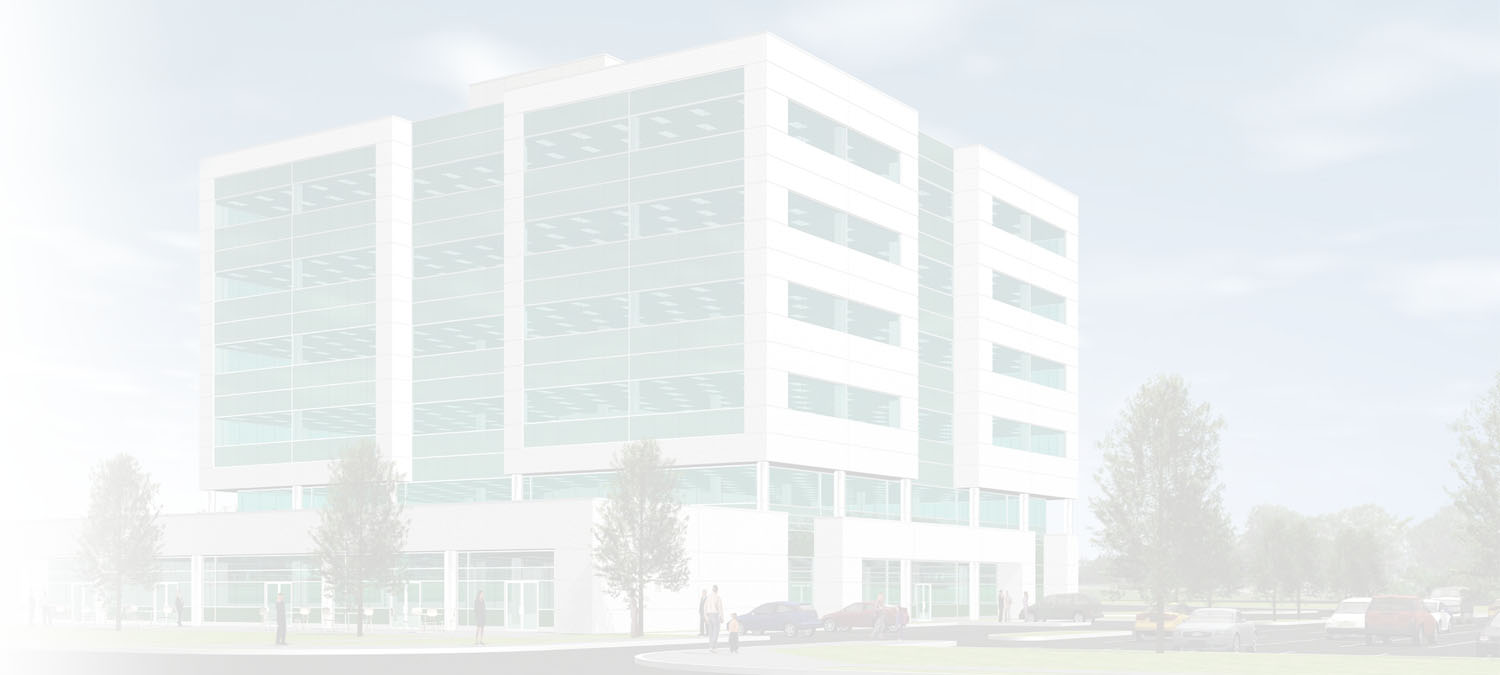 Facility Design Considerations:
Generates patient flow rates of 5-12 per hour/Physician
Large parking capacity
Well-designed waiting areas
Ample exam rooms
EMR system
Medical assistants and support/vital to physicians’ practice
Increases the efficiency of check-in/out times
Maximizes optimal revenue generating capacity
Ellesmere Medical Health Care Centre
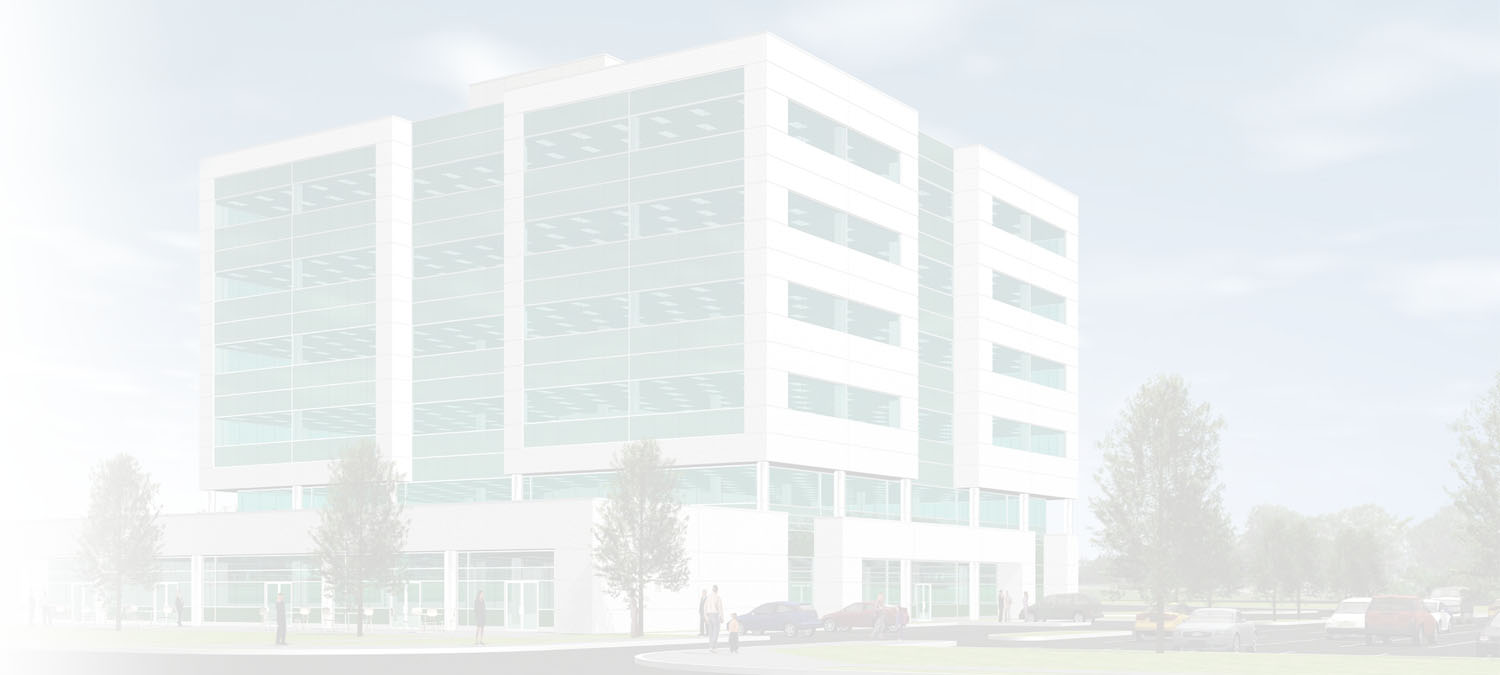 Two medical practice models to choose from:
Group Managed Practice
Designed to optimize patient flow rates
Solo physician looking to work with                                                       other support staff
Turn-key practice solution
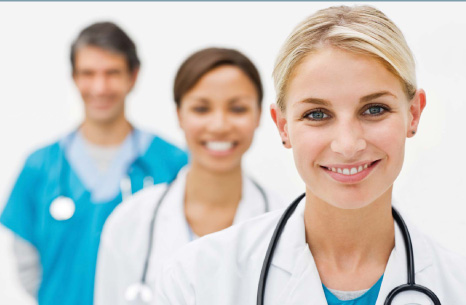 Solo/Dual Physician Office
Looking to continue practice on his/her own in a state of the art medical centre
In-house amenities & services
One-stop shop for this patients
Easier referrals and services to optimize practice
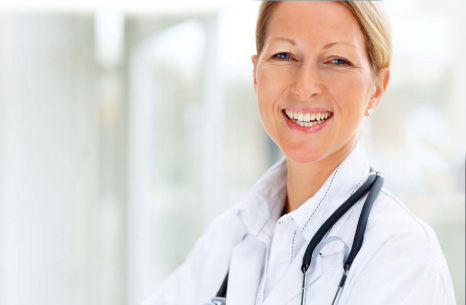 Solo / Dual Physician Practices
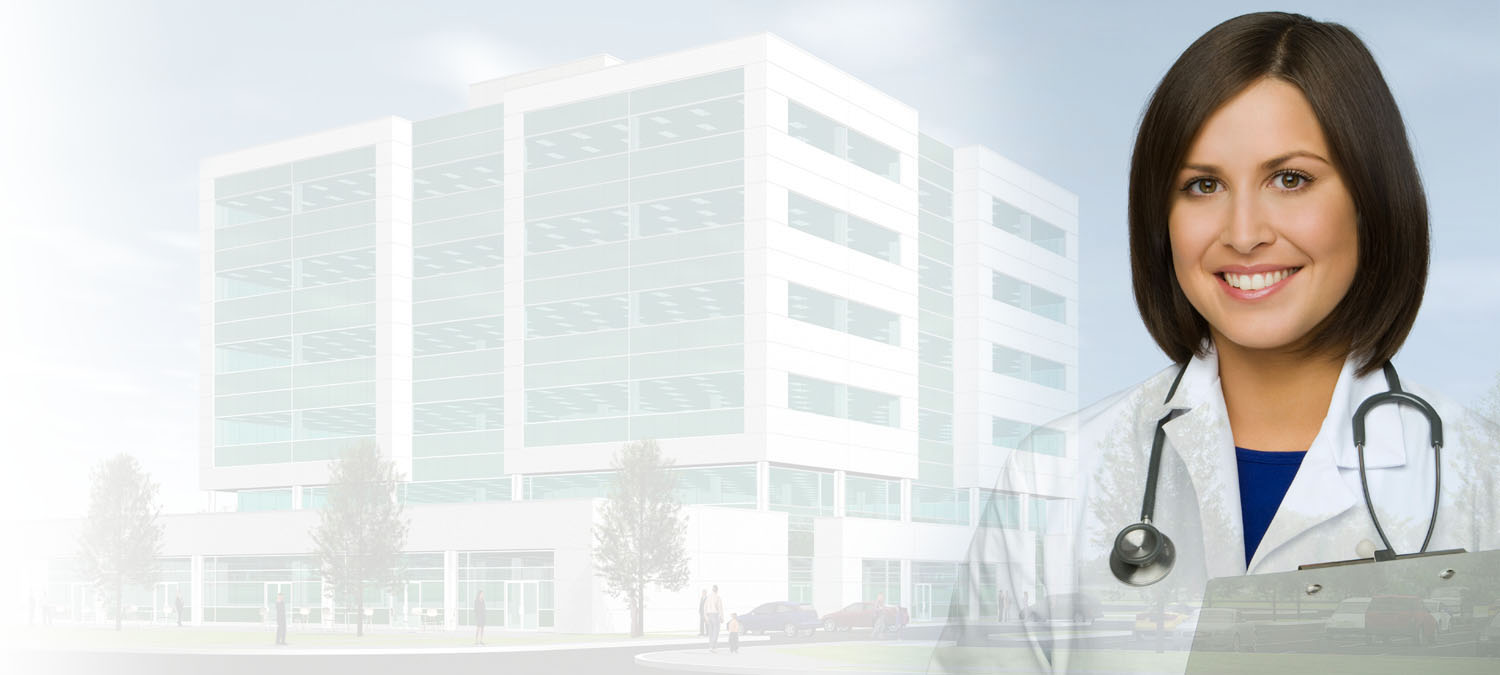 Ideal for those who want a traditional office model
Physician has total control of his/her own office
Access to a state of the art facility
Large base of referring Physicians
Integrated learning centres for CHE programs
Proximity to hospitals and highways
High residential density and large employment area
Managed Group Practices
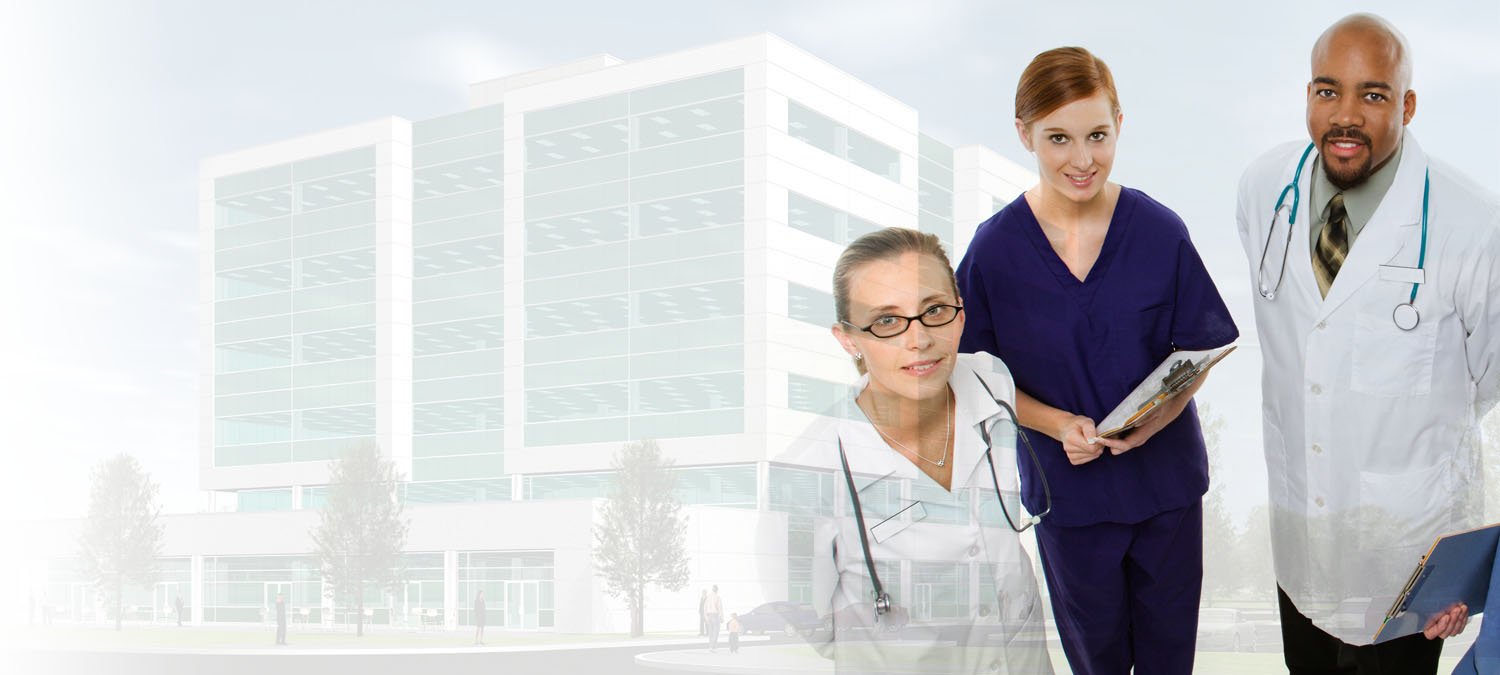 Eliminates overhead costs
Reduce staffing concerns
Turn-key and ready for you and your patients:
Nurses and clinical assistants
EMR system
Billing administrators
Medical equipment & office supplies
Stylish office design and furniture
Digital signage and learning platforms
Managed Group Practices
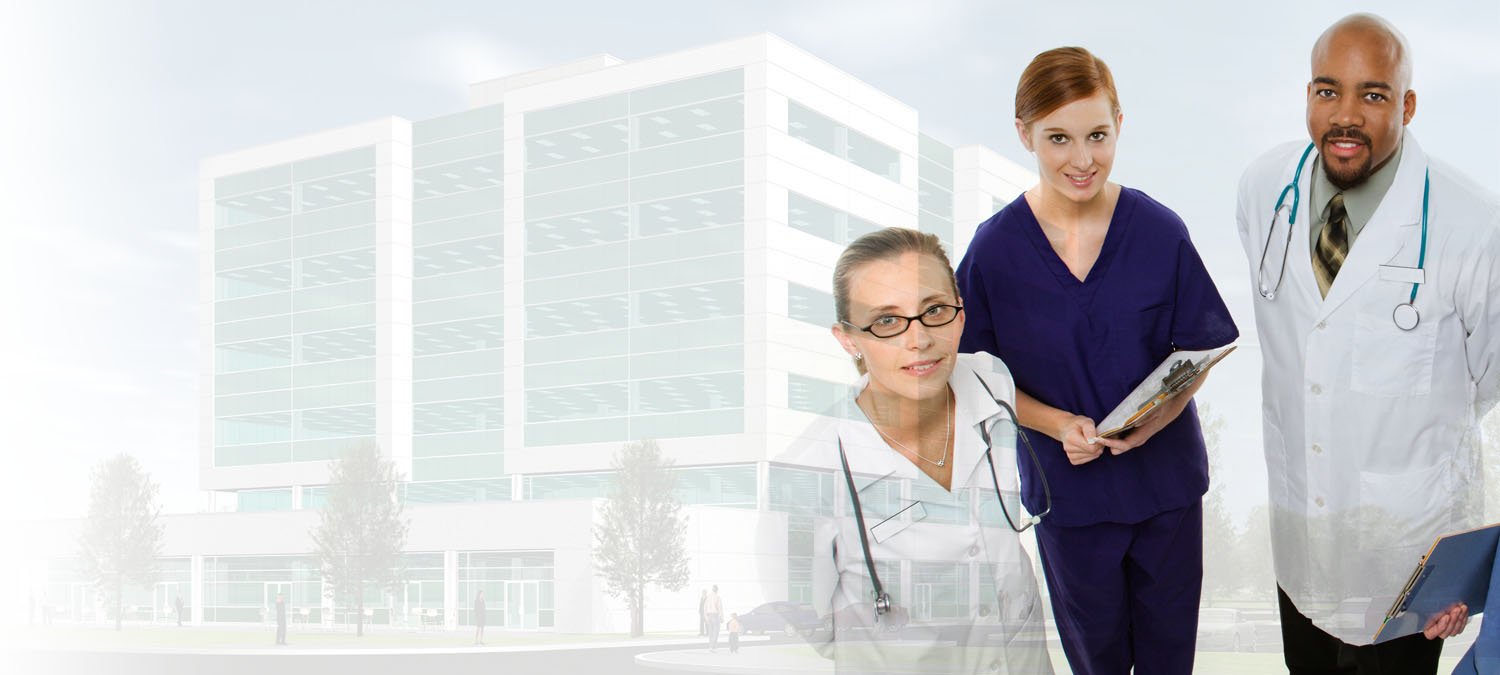 Hassle-Free:
Maintenance issues
Staff turnover
Vacation coverage backup
Ordering of medical/office supplies
Professional office administrators
Urgent Care Centre
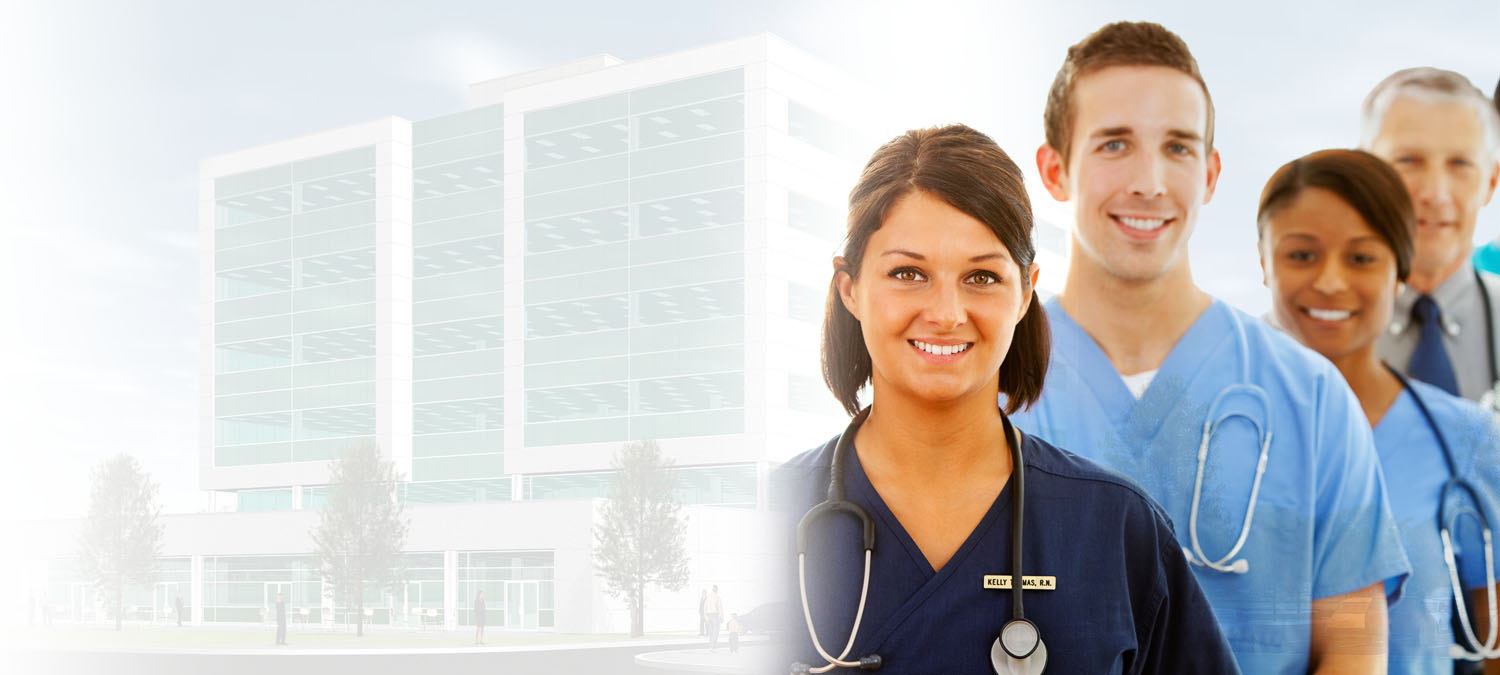 Opportunity to work in an “ER” type setting
Beneficial for new physicians to build patient base
Premium billing for after-hours care
Convenient for patients due to shorter wait times
Coordination with local ERs to manage overflow
Work/Life Balance
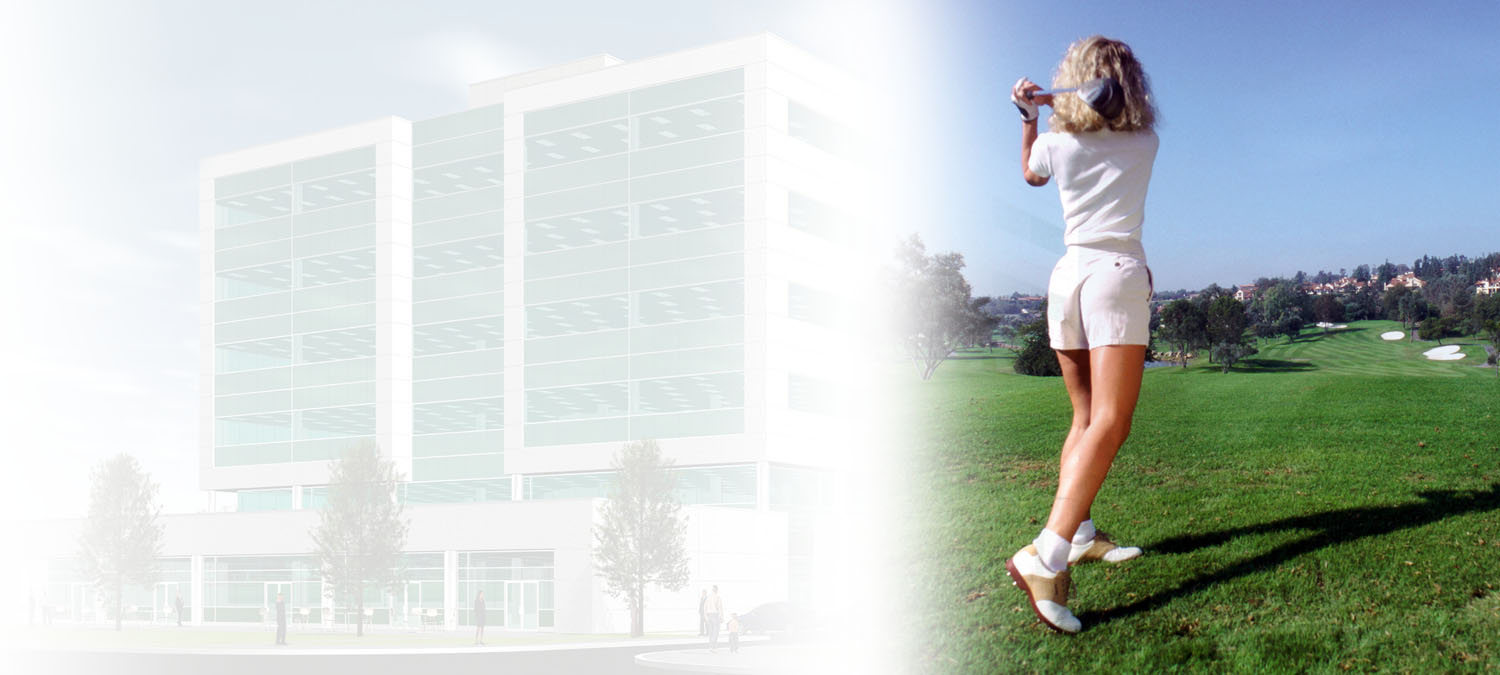 Physicians benefit from:
Flexibility in choosing yourwork hours 
Vacation facilitated
Maternity leave facilitated
Part-time hours available
Group Managed Practices
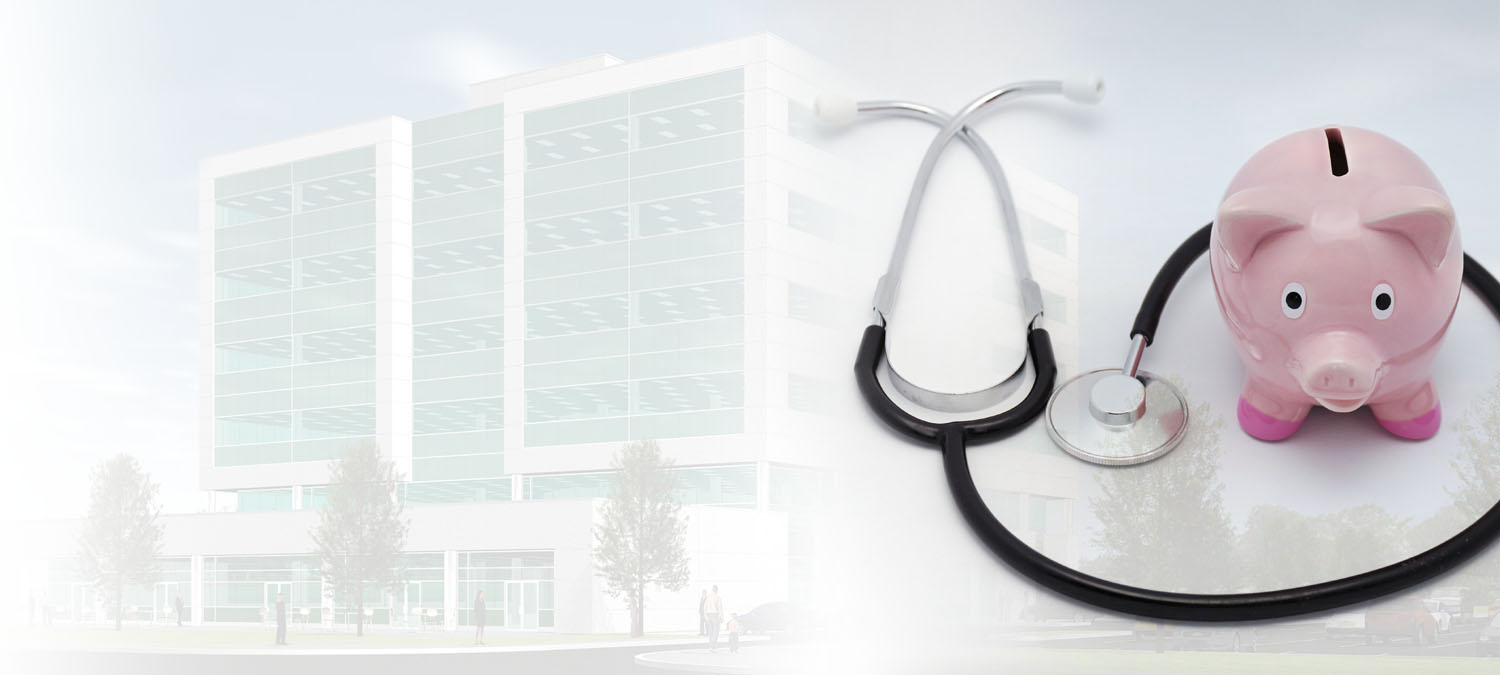 Remuneration:
70/30 split for physicians seeing 5 patients per hour
80/20 split for physicians seeing 8 patients per hour
Financial Consideration
Typical financial scenario:
Doctor with annual gross billings of $250,000
Rents office space
Efficiency Gains from Group Managed Practices
Additional Incentives
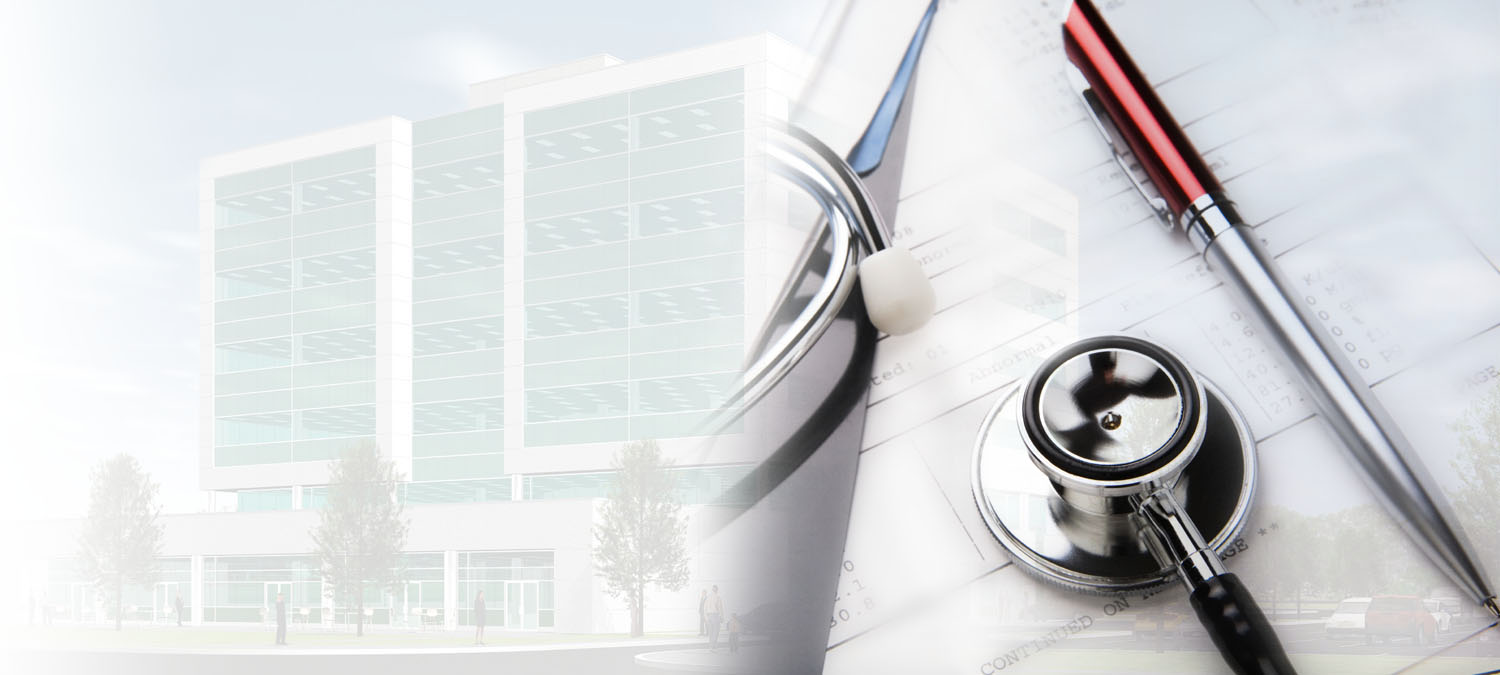 Signing bonus for first 20 physicians who sign a 5-yr. agreement
$25,000 for full time physician
$10,000 for part-time physician
Reserved parking spaces
Referral fee program (for referring other physicians)
Moving package
Lease buy-out assistance
Making The Right Move
Planning a move for physicians can be overwhelming:

Locating new office space
Dealing with lease negotiations
Notifying patients
Reviewing support staff numbers
Examining current practice efficiencies
Costs of relocating
Make it easier:

The move is facilitated by a state of the art medical health care centre
Group Managed Practice provides each physician improved life style possibilities
30% more efficient for the physician with less stress
No cost to physician joining a Group Managed Practice at EMHCC
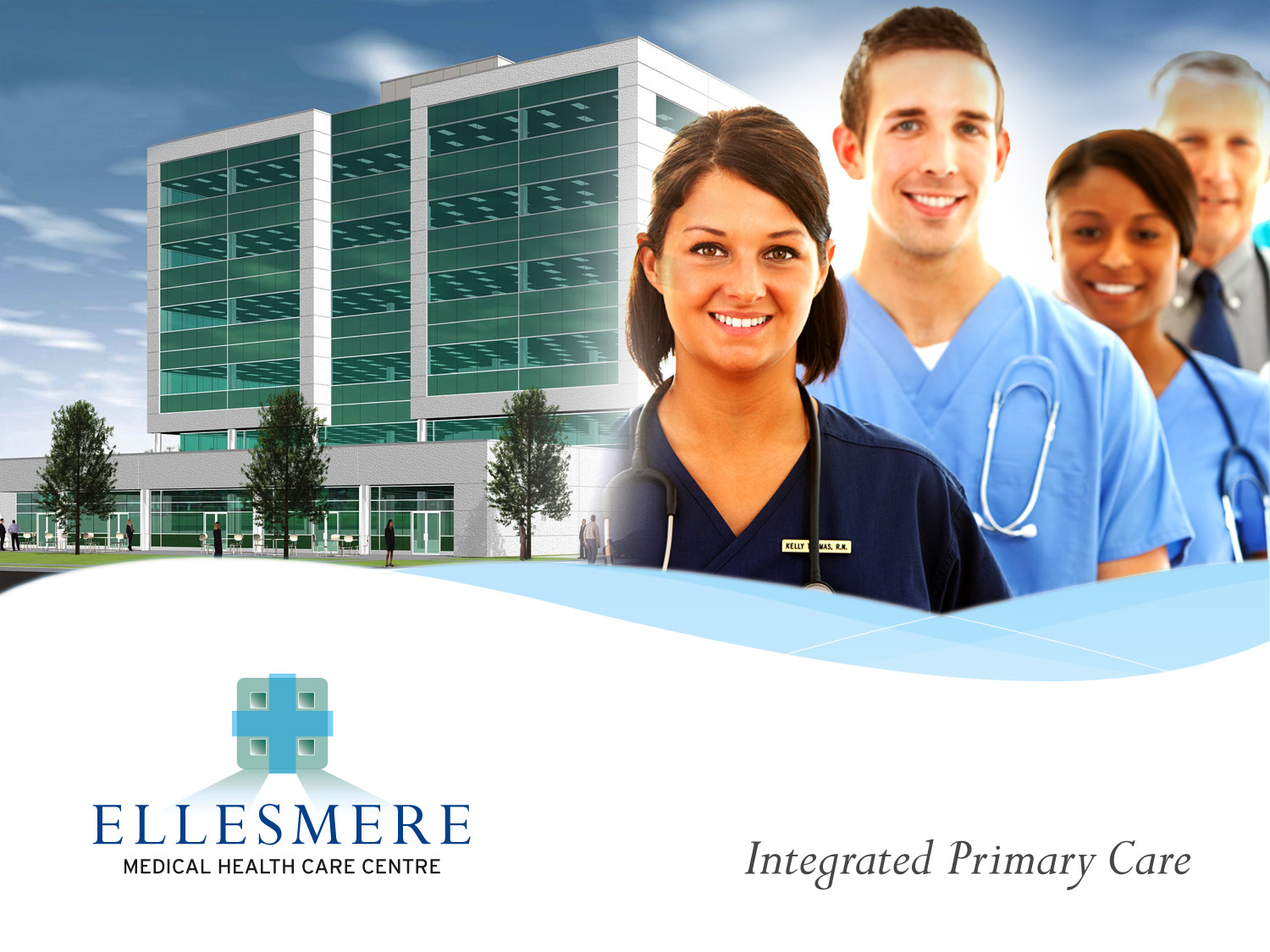 A State of the Art Health Care Facility
Designed by Health Care Professionals